ADVERTISING
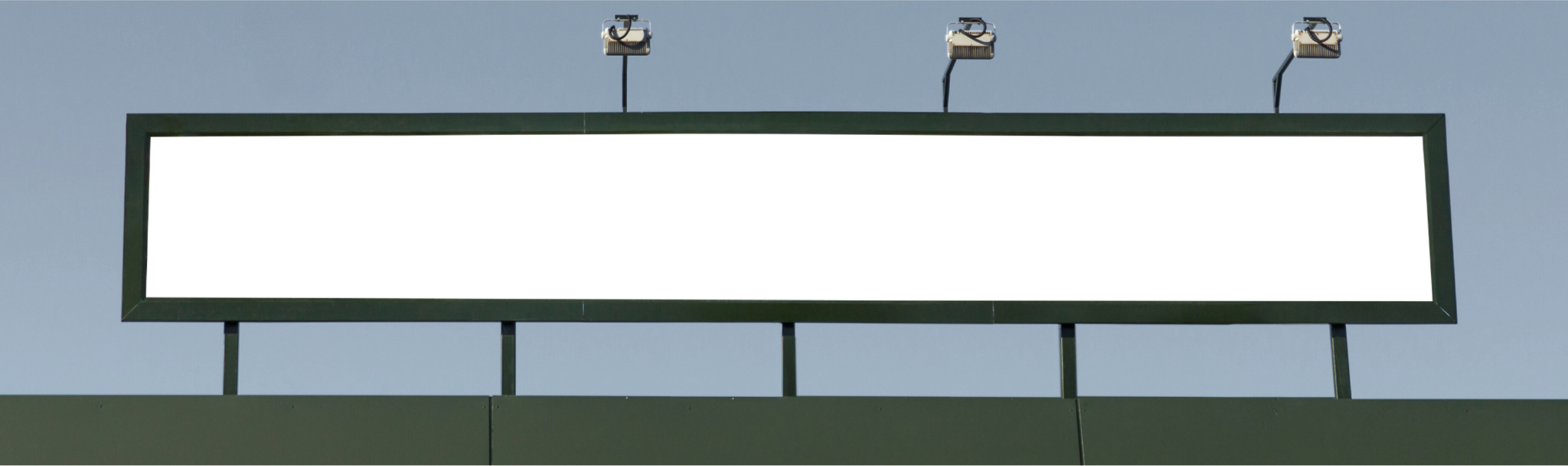 AGENCY STAFF
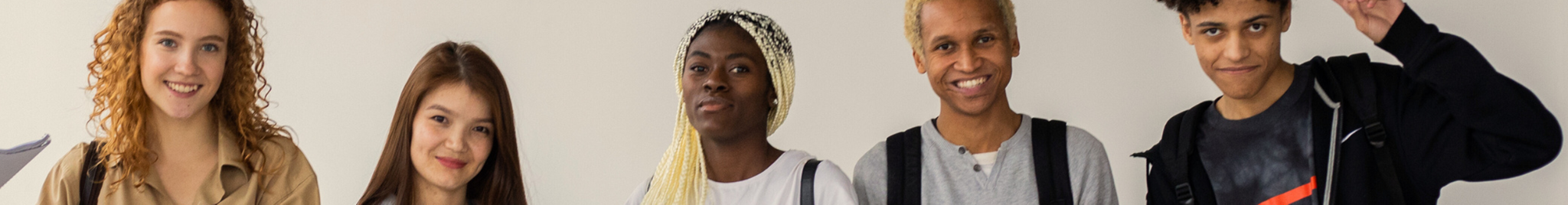 ONBOARDING
COMPANY NAME
STAFF ONBOARDING
DATE
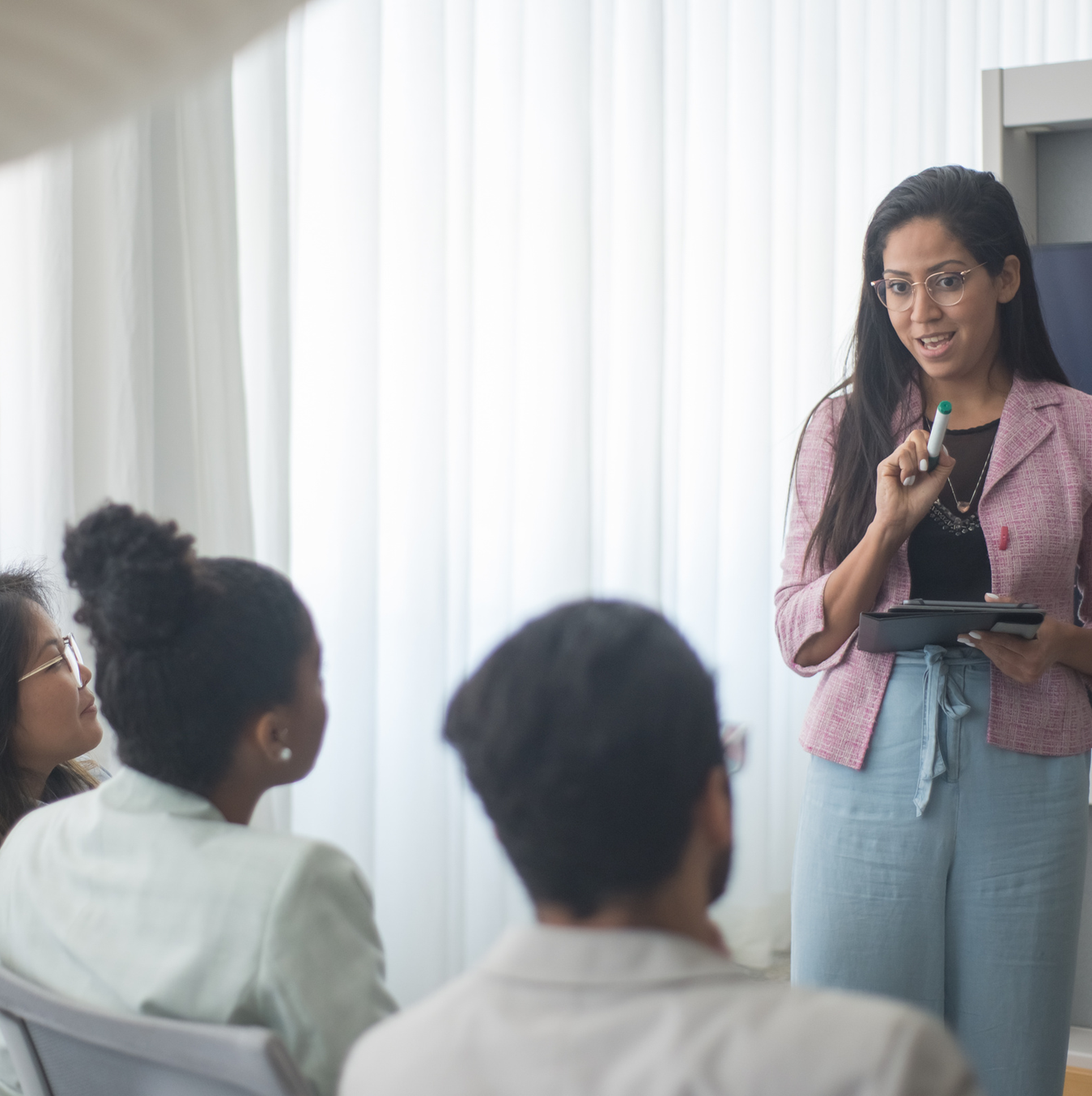 INTRODUCTION
01
Elaborate on what you want to discuss.
ONBOARDING ESSENTIALS
02
Elaborate on what you want to discuss.
NEXT STEPS
03
Elaborate on what you want to discuss.
OF CONTENTS
TABLE
COMPANY NAME
STAFF ONBOARDING
DATE
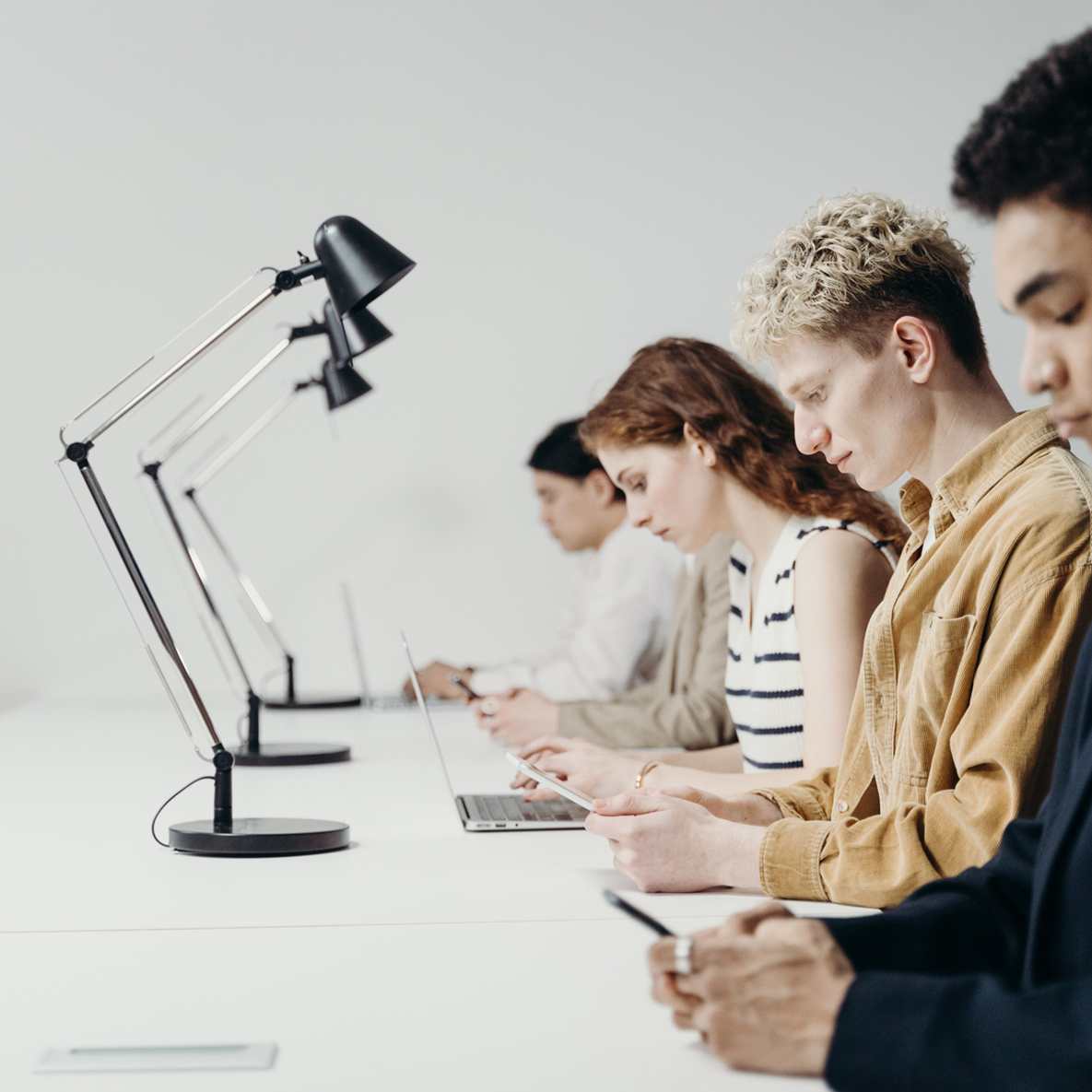 01.
INTRODUCTION
consequat velit cupidatat elit officia ipsum aliquip veniam laboris mollit aute sunt eiusmod officia cupidatat occaecat deserunt nisi minim aliqua velit cupidatat sunt et sint ad commodo amet fugiat mollit elit non dolore ut pariatur ut id elit reprehenderit incididunt cillum veniam esse quis minim ut velit sint eu eu ad Lorem cupidatat fugiat deserunt
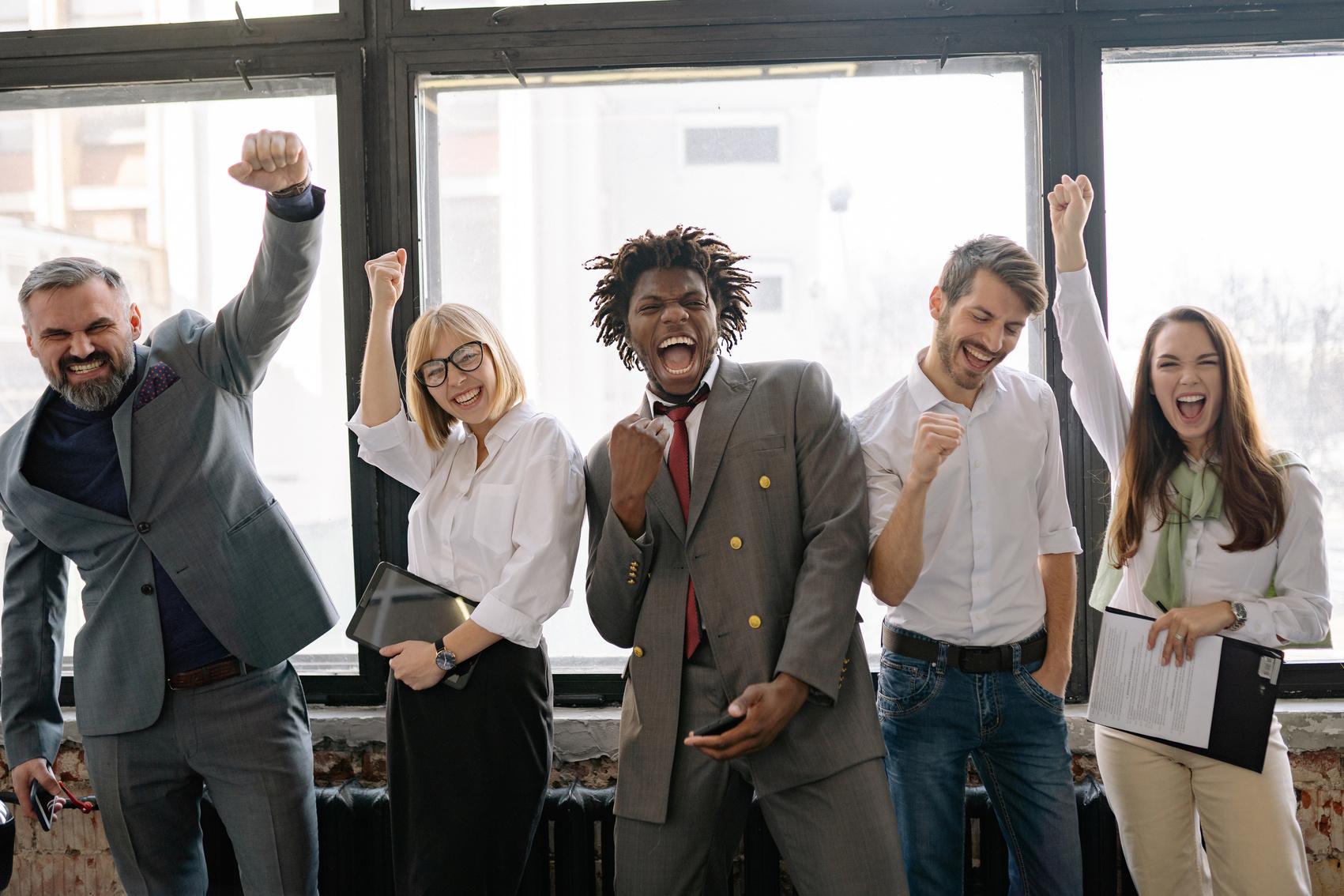 nisi nulla ex veniam commodo deserunt ipsum laborum nulla non officia ipsum magna adipisicing qui dolor ut nulla aliquip et magna elit est sunt esse esse esse pariatur ea esse qui esse pariatur anim voluptate deserunt est nostrud id laborum reprehenderit qui laborum consectetur culpa incididunt Lorem laboris quis pariatur culpa nulla pariatur esse eu aliquip minim ut adipisicing aliquip mollit magna laboris occaecat incididunt velit aute dolore id esse occaecat enim ipsum cupidatat aliquip eu labore duis nostrud labore quis aute et aute tempor
nisi nulla ex veniam commodo deserunt ipsum laborum nulla non officia ipsum magna adipisicing qui dolor ut nulla aliquip et magna elit est sunt esse esse esse pariatur ea esse qui esse pariatur anim voluptate deserunt est nostrud id laborum reprehenderit qui laborum consectetur culpa incididunt Lorem laboris quis pariatur culpa nulla pariatur esse eu aliquip minim ut adipisicing aliquip mollit magna laboris occaecat incididunt velit aute dolore id esse occaecat enim ipsum cupidatat aliquip eu labore duis nostrud labore quis aute et aute tempor
AGENCY OVERVIEW
CORE VALUES
WHAT WE DO?
WHO WE ARE?
consequat velit cupidatat elit officia ipsum aliquip veniam laboris mollit aute sunt eiusmod officia cupidatat occaecat deserunt nisi minim aliqua velit cupidatat sunt et sint ad commodo amet fugiat mollit elit non dolore ut pariatur ut id elit reprehenderit incididunt cillum veniam esse quis minim ut velit sint eu eu ad Lorem cupidatat fugiat deserunt
consequat velit cupidatat elit officia ipsum aliquip veniam laboris mollit aute sunt eiusmod officia cupidatat occaecat deserunt nisi minim aliqua velit cupidatat sunt et sint ad commodo amet fugiat mollit elit non dolore ut pariatur ut id elit reprehenderit incididunt cillum veniam esse quis minim ut velit sint eu eu ad Lorem cupidatat fugiat deserunt
GALLERY
IMAGE
Elaborate on what you want to discuss.
Elaborate on what you want to discuss.
Elaborate on what you want to discuss.
Elaborate on what you want to discuss.
01
02
03
04
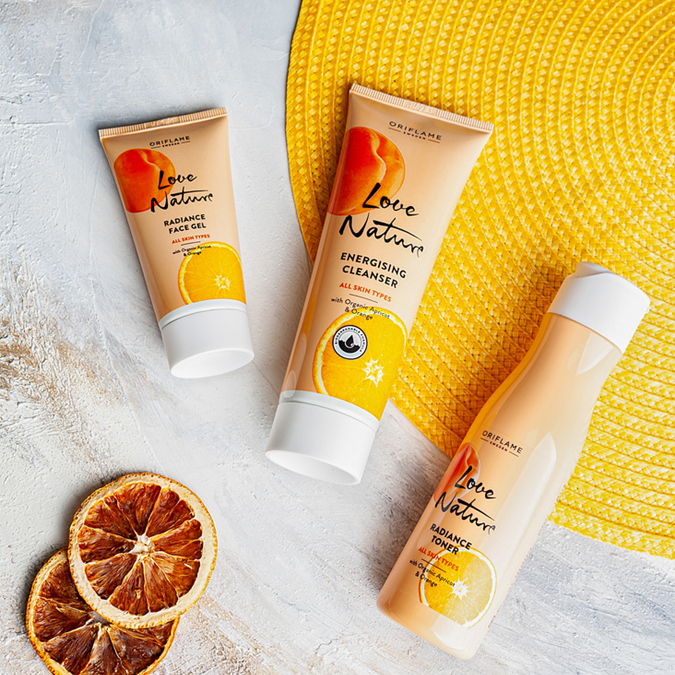 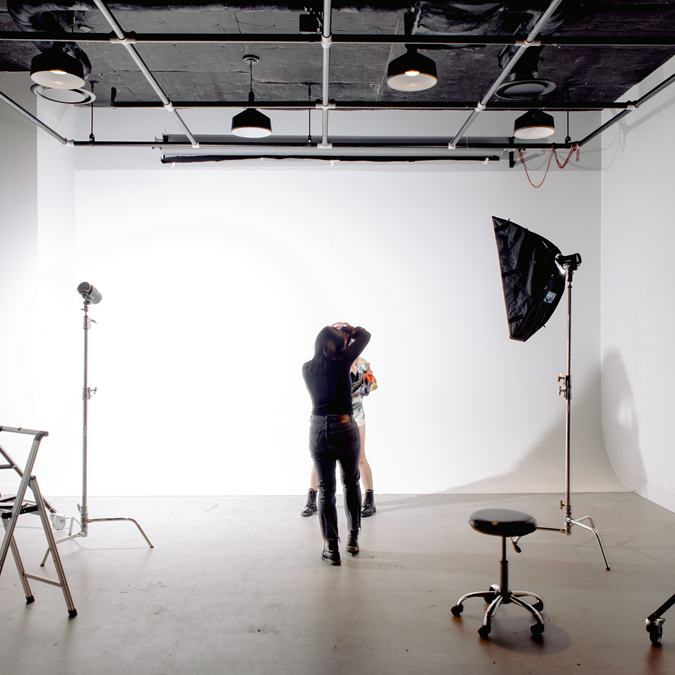 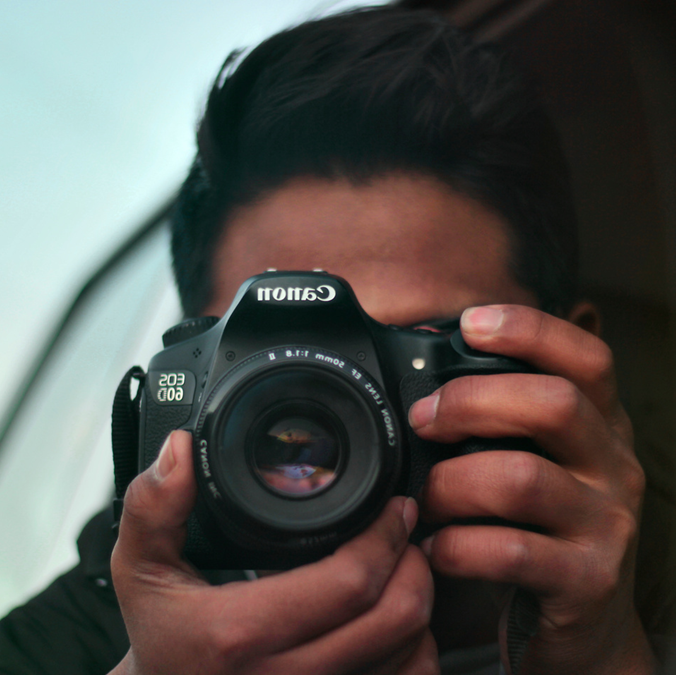 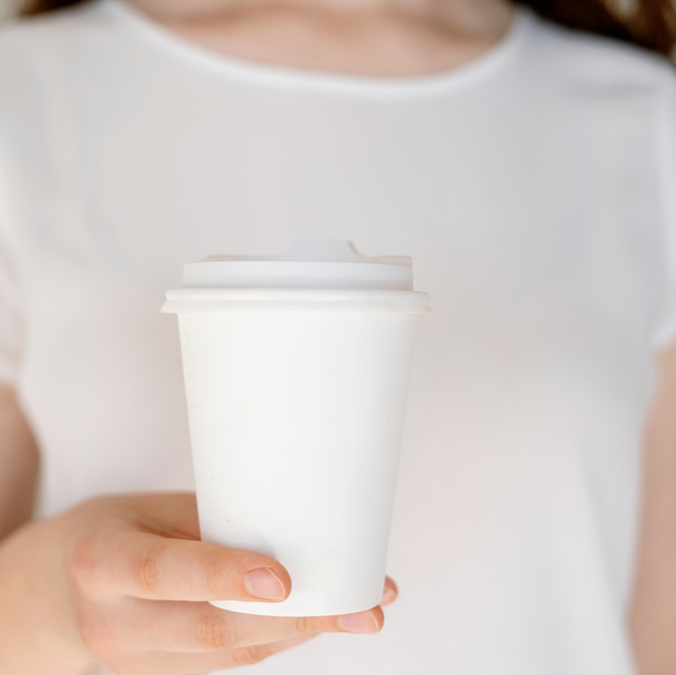 COMPANY NAME
STAFF ONBOARDING
DATE
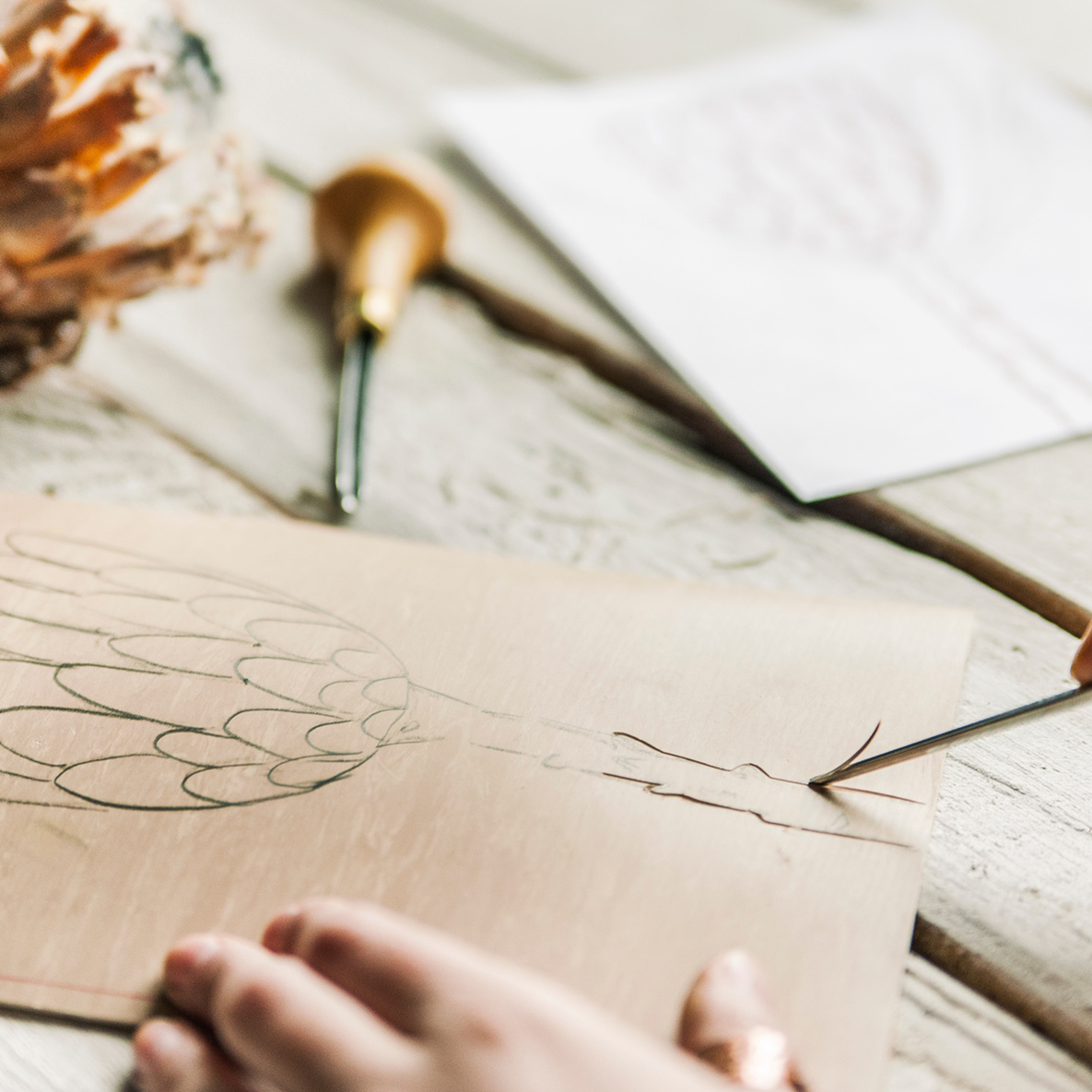 ONBOARDING ESSENTIALS
02.
consequat velit cupidatat elit officia ipsum aliquip veniam laboris mollit aute sunt eiusmod officia cupidatat occaecat deserunt nisi minim aliqua velit cupidatat sunt et sint ad commodo amet fugiat mollit elit non dolore ut pariatur ut id elit reprehenderit incididunt cillum veniam esse quis minim ut velit sint eu eu ad Lorem cupidatat fugiat deserunt
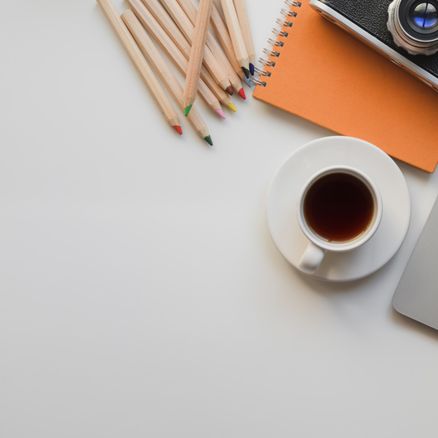 SUBTITLE
consequat velit cupidatat elit officia ipsum aliquip veniam laboris mollit aute sunt eiusmod officia cupidatat occaecat deserunt nisi minim aliqua velit cupidatat sunt et sint ad commodo amet fugiat mollit elit non dolore ut pariatur ut id elit reprehenderit incididunt cillum veniam esse quis minim ut velit sint eu eu ad Lorem cupidatat fugiat deserunt
consequat velit cupidatat elit officia ipsum aliquip veniam laboris mollit aute sunt eiusmod officia cupidatat occaecat deserunt nisi minim aliqua velit cupidatat sunt et sint ad commodo amet fugiat mollit elit non dolore ut pariatur ut id elit reprehenderit incididunt cillum veniam esse quis minim ut velit sint eu eu ad Lorem cupidatat fugiat deserunt
dolor tempor tempor veniam cupidatat do fugiat aliqua sit nisi id ut sunt do exercitation ut do pariatur commodo nostrud cupidatat esse laborum exercitation occaecat mollit eiusmod voluptate ipsum tempor irure est officia cupidatat veniam
SERVICE ONE
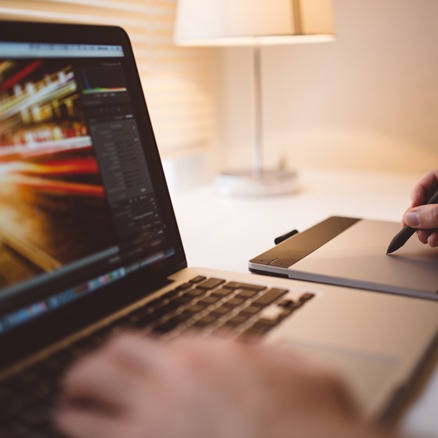 SUBTITLE
dolor tempor tempor veniam cupidatat do fugiat aliqua sit nisi id ut sunt do exercitation ut do pariatur commodo nostrud cupidatat esse laborum exercitation occaecat mollit eiusmod voluptate ipsum tempor irure est officia cupidatat veniam
SERVICE TWO
KEY SERVICES
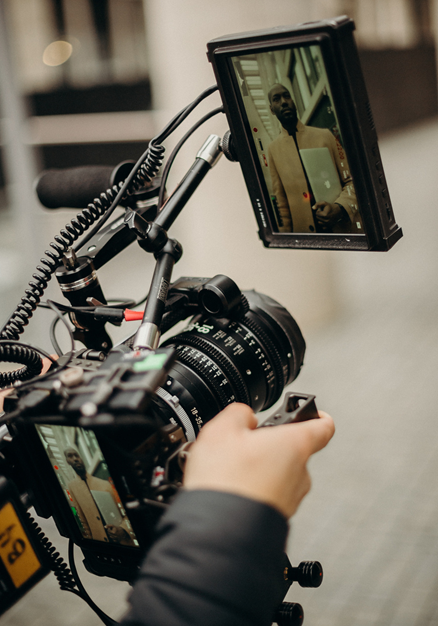 SUBTITLE
dolor tempor tempor veniam cupidatat do fugiat aliqua sit nisi id ut sunt do exercitation ut do pariatur commodo nostrud cupidatat esse laborum exercitation occaecat mollit eiusmod voluptate ipsum tempor irure est officia cupidatat veniam
SERVICE THREE
MARKET RESEARCH
Presentations are communication tools that can be used as demonstrations, lectures, speeches, reports, and more. It is mostly presented before an audience.
34%
18%
67%
23%
TITLE
TITLE
TITLE
TITLE
Elaborate on the featured statistic.
Elaborate on the featured statistic.
Elaborate on the featured statistic.
Elaborate on the featured statistic.
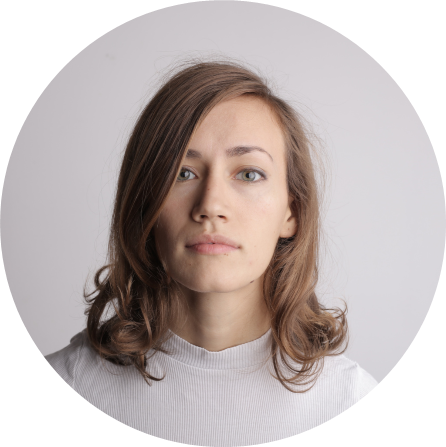 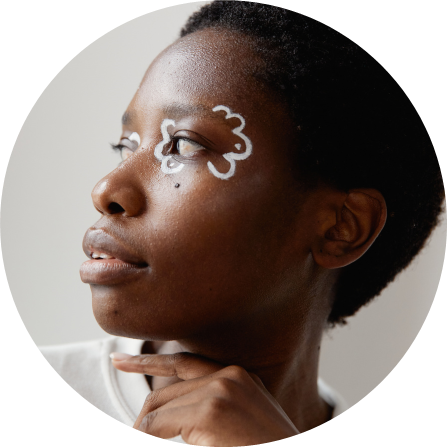 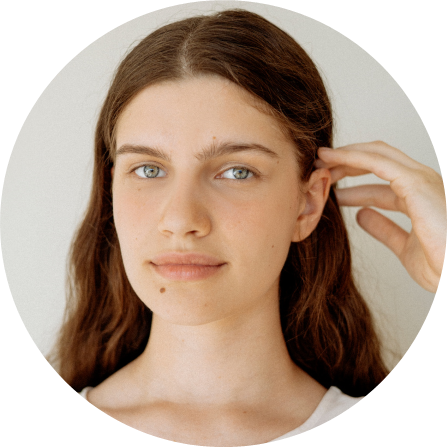 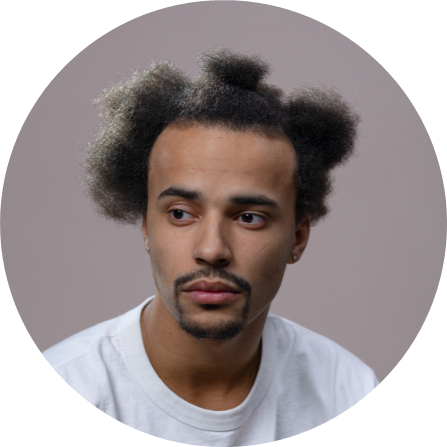 TEAM
NAME SURNAME
NAME SURNAME
NAME SURNAME
NAME SURNAME
TITLE
TITLE
TITLE
TITLE
MEET THE
Elaborate on what you want to discuss.
Elaborate on what you want to discuss.
Elaborate on what you want to discuss.
Elaborate on what you want to discuss.
consequat velit cupidatat elit officia ipsum aliquip veniam laboris mollit aute sunt eiusmod officia cupidatat occaecat deserunt nisi minim aliqua velit cupidatat sunt et sint ad commodo amet fugiat mollit elit non dolore ut pariatur ut id elit reprehenderit incididunt cillum veniam esse quis minim ut velit sint eu eu ad Lorem cupidatat fugiat deserunt
consequat velit cupidatat elit officia ipsum aliquip veniam laboris mollit aute sunt eiusmod officia cupidatat occaecat deserunt nisi minim aliqua velit cupidatat sunt et sint ad commodo amet fugiat mollit elit non dolore ut pariatur ut id elit reprehenderit incididunt cillum veniam esse quis minim ut velit sint eu eu ad Lorem cupidatat fugiat deserunt
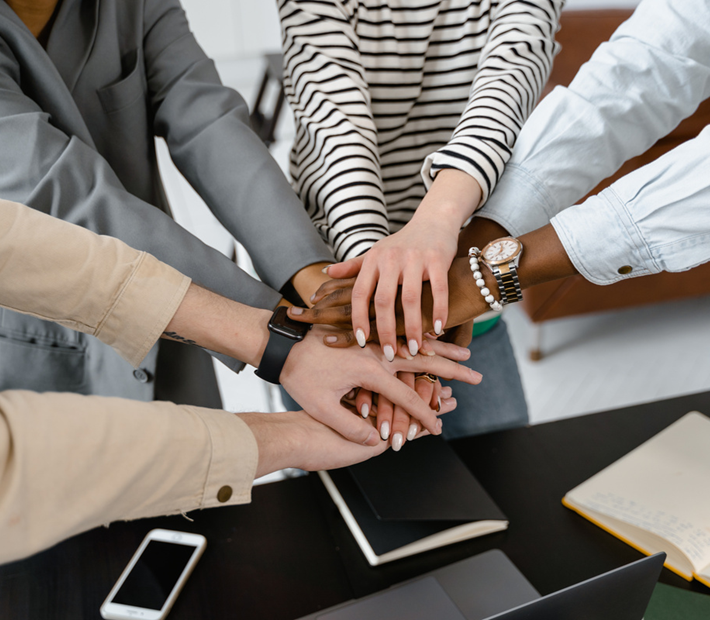 COMPANY NAME
STAFF ONBOARDING
DATE
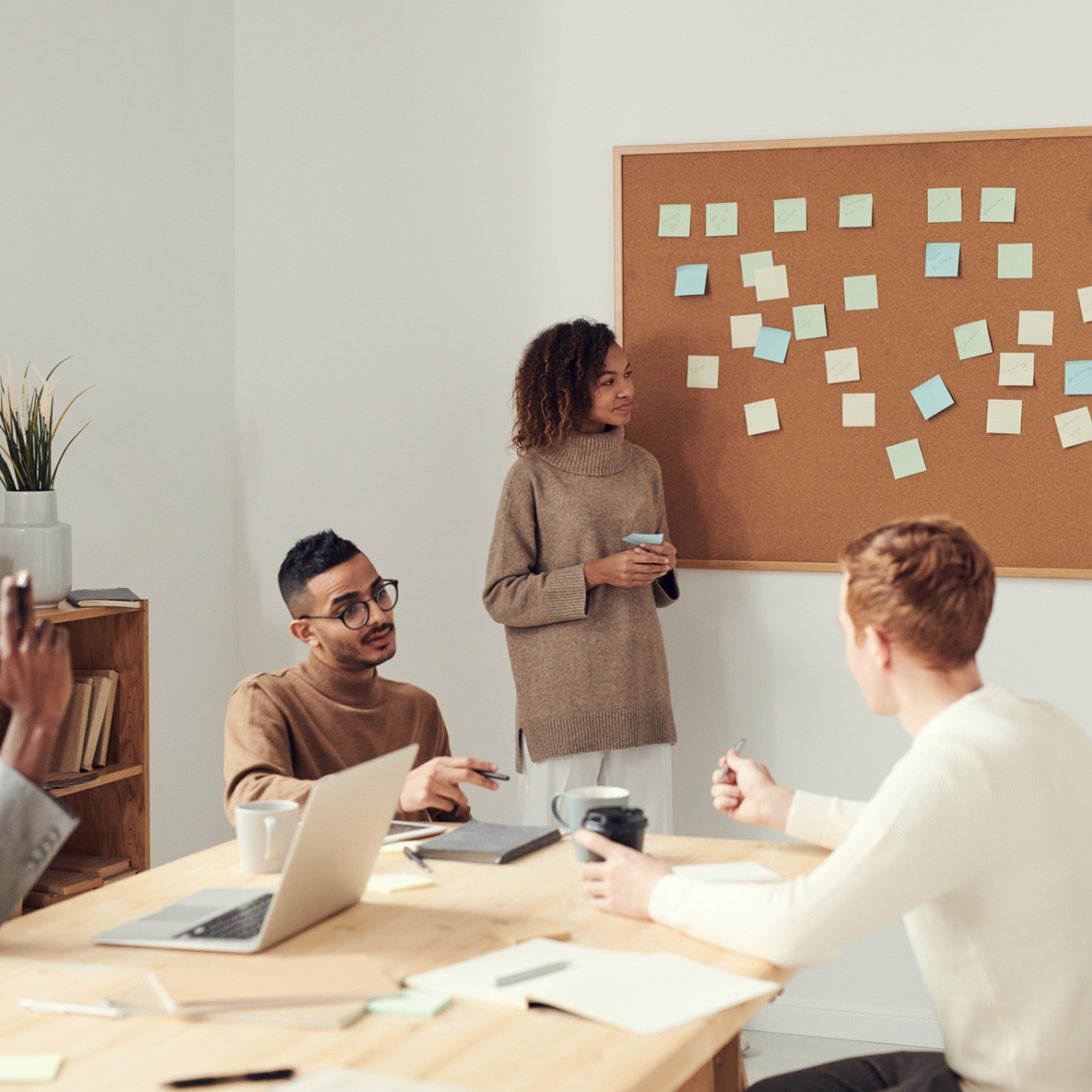 03.
NEXT STEPS
consequat velit cupidatat elit officia ipsum aliquip veniam laboris mollit aute sunt eiusmod officia cupidatat occaecat deserunt nisi minim aliqua velit cupidatat sunt et sint ad commodo amet fugiat mollit elit non dolore ut pariatur ut id elit reprehenderit incididunt cillum veniam esse quis minim ut velit sint eu eu ad Lorem cupidatat fugiat deserunt
SUBTITLE
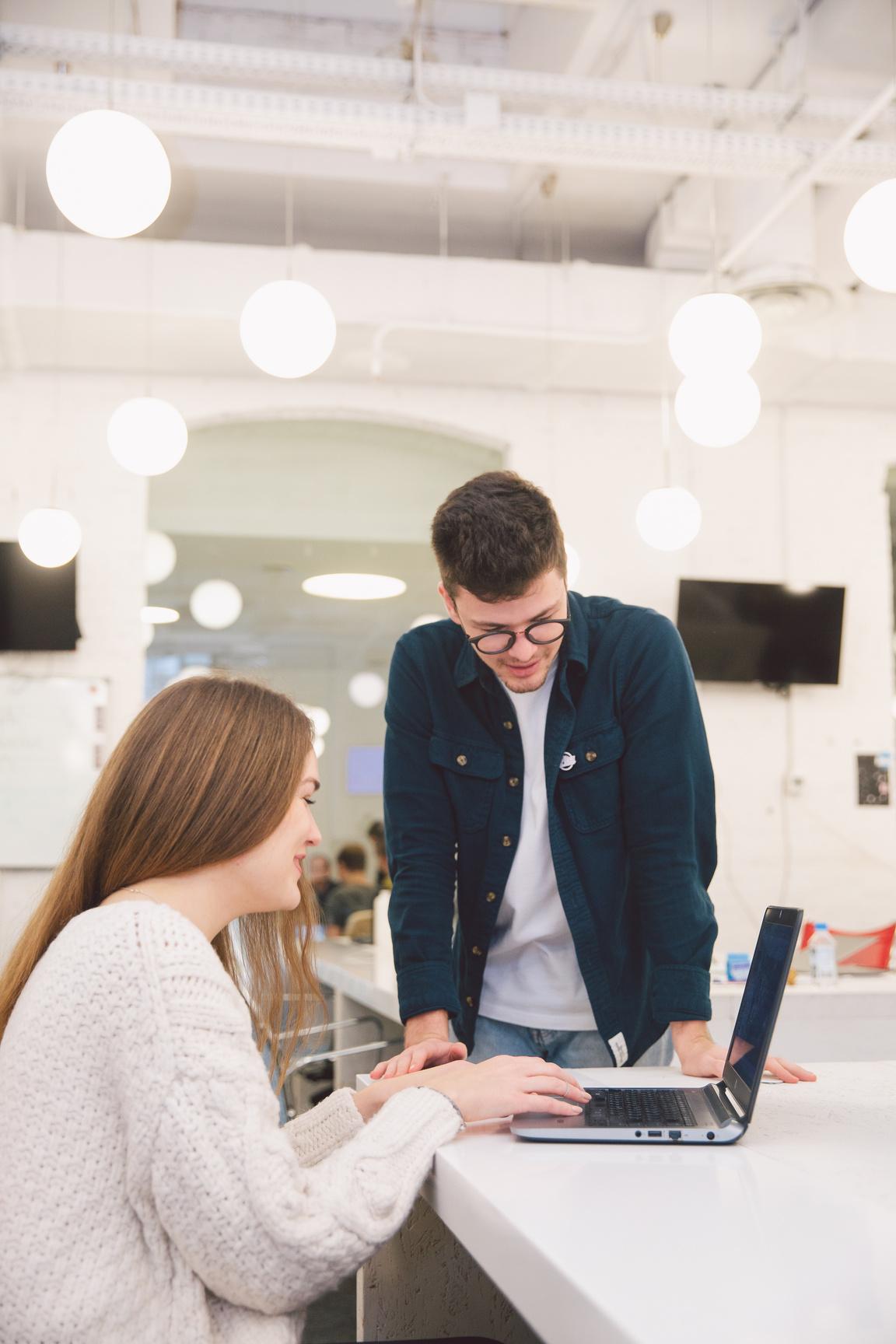 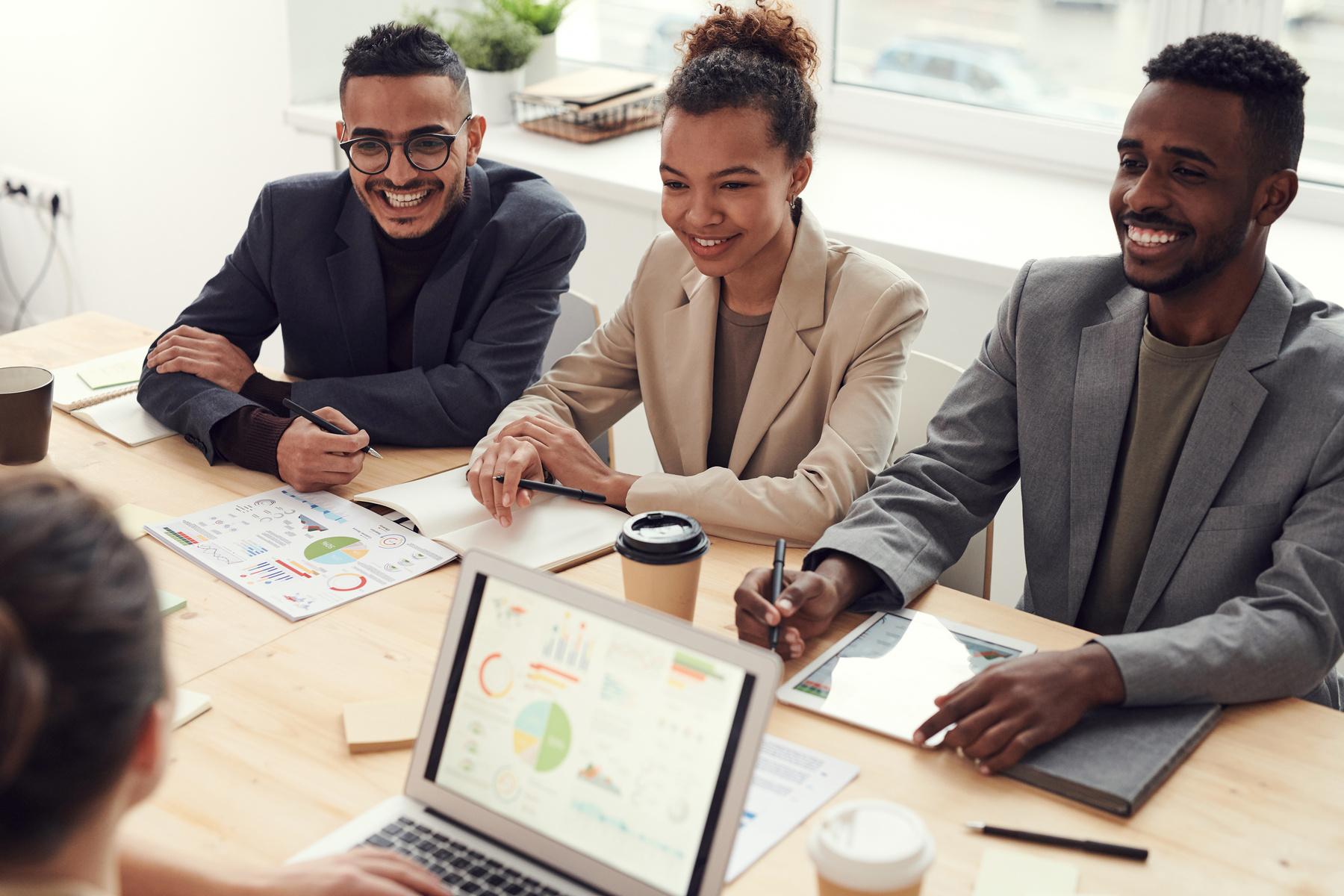 nisi nulla ex veniam commodo deserunt ipsum laborum nulla non officia ipsum magna adipisicing qui dolor ut nulla aliquip et magna elit est sunt esse esse esse pariatur ea esse qui esse pariatur anim voluptate deserunt est nostrud id laborum reprehenderit qui laborum consectetur culpa incididunt Lorem laboris quis pariatur culpa nulla pariatur esse eu aliquip minim ut adipisicing aliquip mollit magna laboris occaecat incididunt velit aute dolore id esse occaecat enim ipsum cupidatat aliquip eu labore duis nostrud labore quis aute et aute tempor consequat velit cupidatat elit officia ipsum aliquip veniam laboris mollit aute sunt eiusmod officia cupidatat occaecat deserunt nisi minim aliqua velit cupidatat sunt et sint ad commodo amet fugiat mollit elit non dolore ut pariatur ut id elit reprehenderit incididunt cillum veniam esse quis minim ut velit sint eu eu ad Lorem cupidatat fugiat deserunt
Add a short description
Add a short description
OUR
HISTORY
TIMELINE
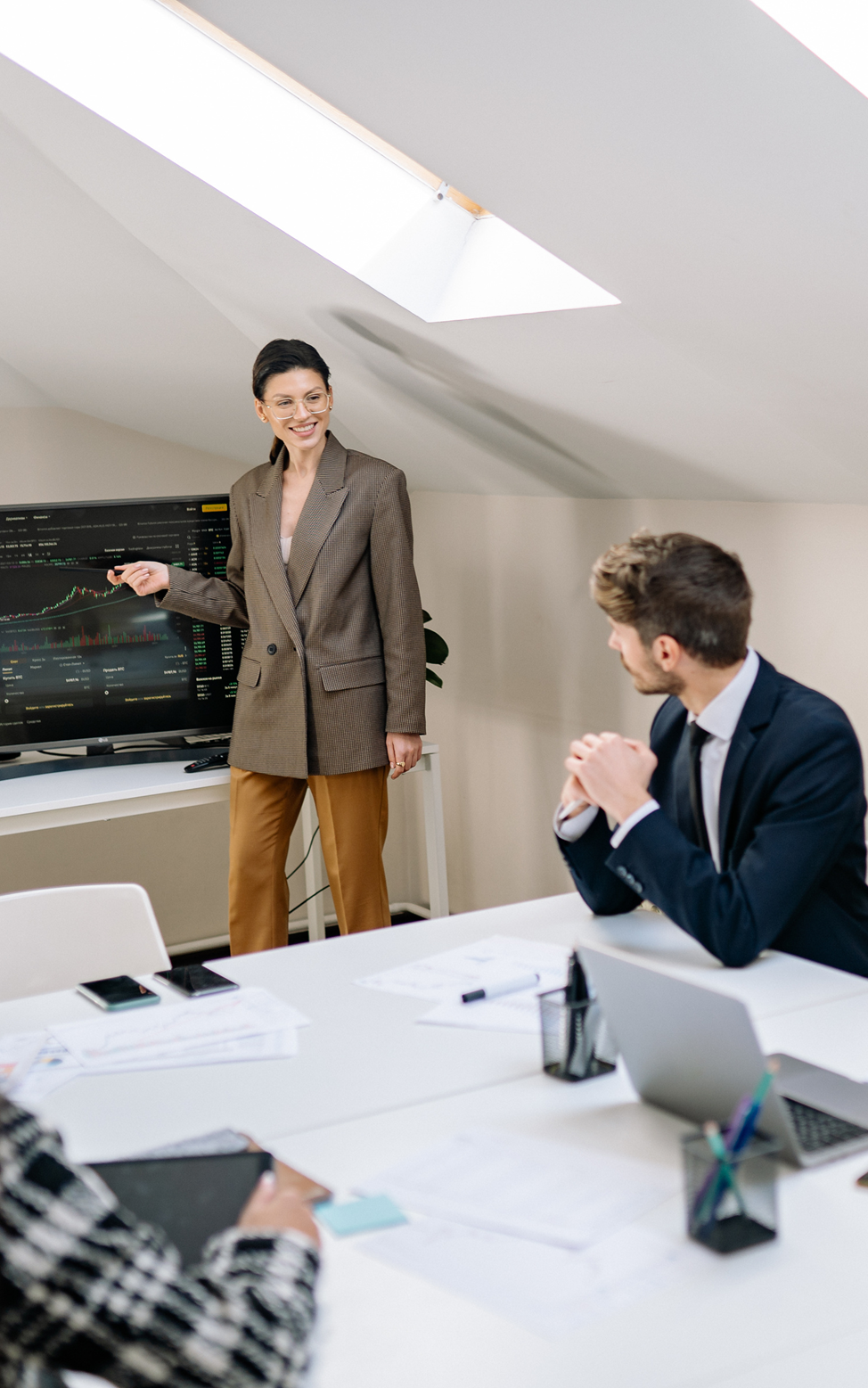 Presentations are communication tools that can be used as demonstrations, lectures, speeches, reports, and more. It is mostly presented before an audience.
ADD A MAIN POINT
ADD A MAIN POINT
ADD A MAIN POINT
laborum nostrud excepteur mollit fugiat exercitation ex dolore enim mollit officia officia aliquip ipsum nostrud deserunt reprehenderit mollit nisi consectetur qui non aliquip et ad pariatur officia irure et incididunt tempor labore aliqua cillum ipsum est in labore sunt esse ipsum mollit minim anim commodo
laborum nostrud excepteur mollit fugiat exercitation ex dolore enim mollit officia officia aliquip ipsum nostrud deserunt reprehenderit mollit nisi consectetur qui non aliquip et ad pariatur officia irure et incididunt tempor labore aliqua cillum ipsum est in labore sunt esse ipsum mollit minim anim commodo
laborum nostrud excepteur mollit fugiat exercitation ex dolore enim mollit officia officia aliquip ipsum nostrud deserunt reprehenderit mollit nisi consectetur qui non aliquip et ad pariatur officia irure et incididunt tempor labore aliqua cillum ipsum est in labore sunt esse ipsum mollit minim anim commodo
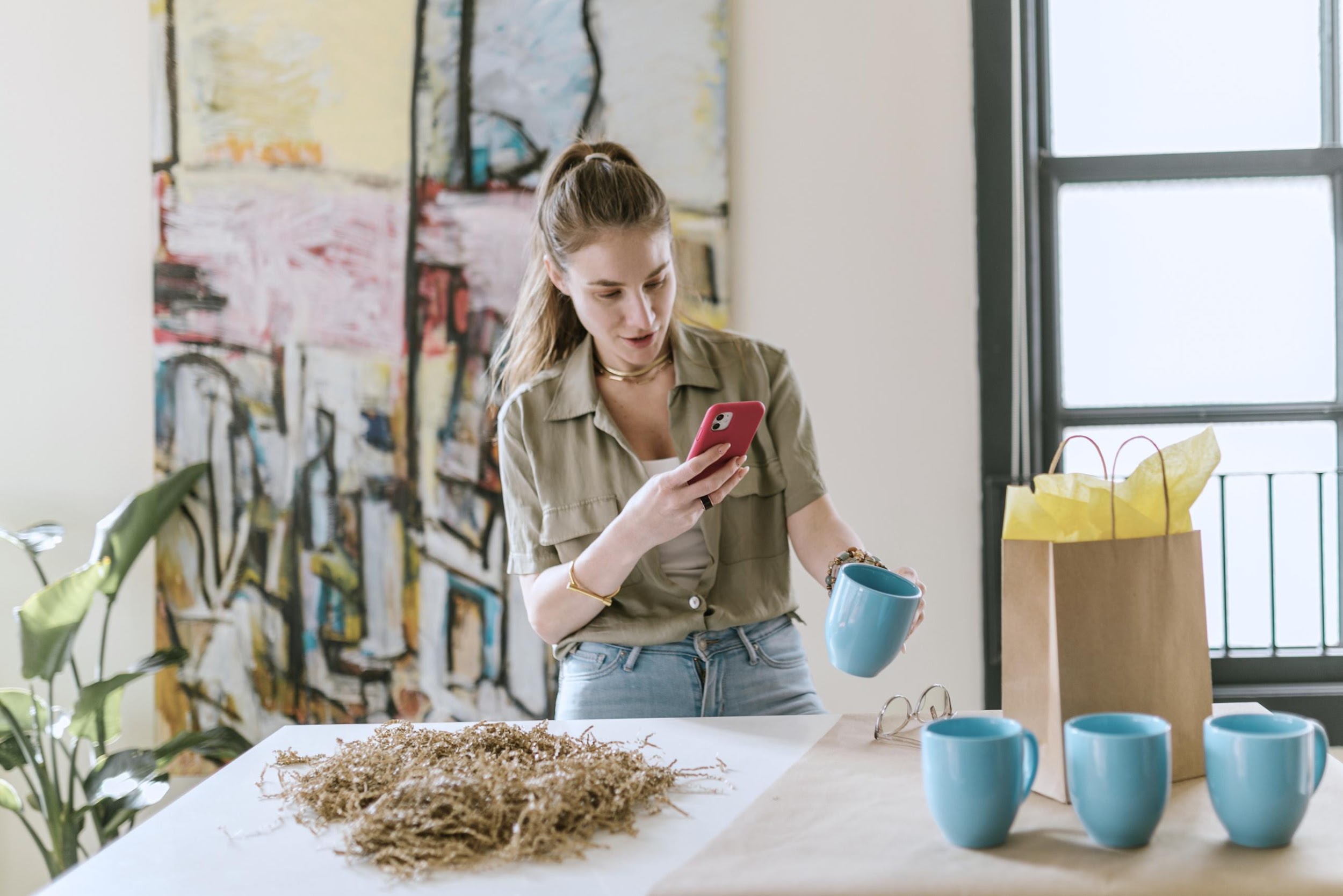 WRITE AN ORIGINAL STATEMENT OR INSPIRING QUOTE
— Include a credit, citation, or supporting message
CONTACT US
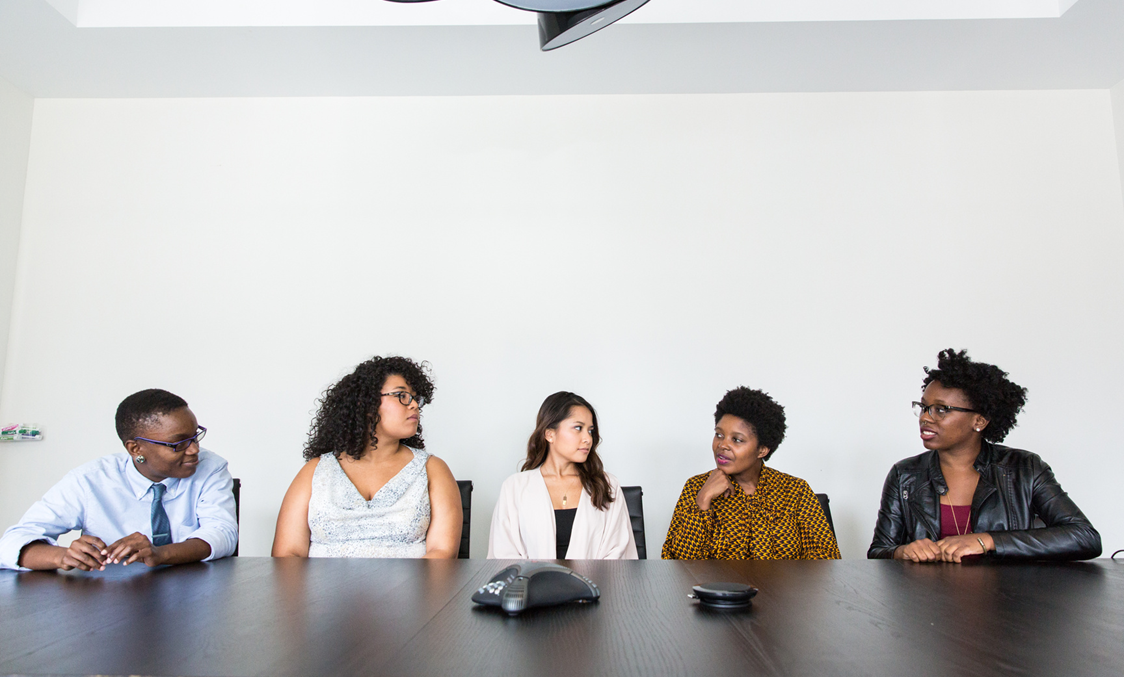 ADDRESS
123 Anywhere St., Any City,ST 12345
123-456-7890
PHONE
hello@reallygreatsite.com
EMAIL
@reallygreatsite
SOCIALS
reallygreatsite.com
WEBSITE
RESOURCE PAGE
Use these design resources in your Canva Presentation.
Fonts
Design Elements
This presentation template
uses the following free fonts:
TITLES:
Anton

HEADERS:
ANTON

BODY COPY:
RALEWAY
You can find these fonts online too.
Colors
#33302A
#84876A
#F6EDE6
DON'T FORGET TO DELETE THIS PAGE BEFORE PRESENTING.
CREDITS
This presentation template is free for everyone to use thanks to the following:
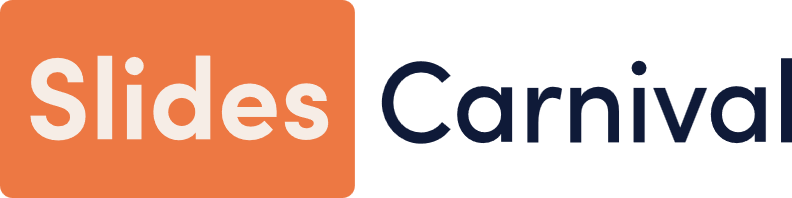 for the presentation template
Pexels, Pixabay
for the photos
HAPPY DESIGNING!